Literacy
Research
Memory
Remember:
Coordinates mean (x,y)
So (3,5) means x = 3, y = 5
What shape does a reciprocal graph make? Sketch this
Linear
Quadratic
Cubic
Coordinates
a) Plot the graph y = 2x – 1 for values of x from -3 to 3
b) Use your graph to solve 2x – 1 = 2
2) a) Plot the graph y = x² + 3 for values of x from -3 to 3
b)Use your graph to solve x² + 3 = 1
3) a) Plot the graph y = x³ - 4 for the values of x from -3 to 3
b) Use your graph to solve x³ - 4 = 2
Skill
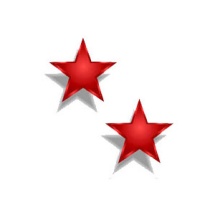 Challenge
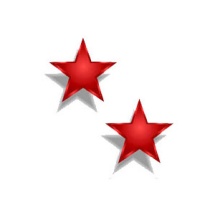 a) Plot the graph y = 2x – 1 for values of x from -3 to 3
b) Use your graph to solve 2x – 1 = 2
2) a) Plot the graph y = x² + 3 for values of x from -3 to 3
b)Use your graph to solve x² + 3 = 1
3) a) Plot the graph y = x³ - 4 for the values of x from -3 to 3
b) Use your graph to solve x³ - 4 = 2
a) Plot the graph y = 3x² for values of x from -2 to 2
b) Use your graph to solve
 3x² = 2 
2) a) Plot the graph  
y = x² + x for values of x from -3 to 3
b)Use your graph to solve
 x² + x = -1 
3) Plot the graph  
y = x³ + x² - 1 for values of x from -3 to 3
b) Use your graph to solve 
x³ + x² - 1 = 2